Irisan kerucut“parabola”
By. SITI SYARAH MAULYDIA,M.Pd
PARABOLA
Parabola adalah tempat kedudukan titik-titik yang jaraknya dari titik tertentu dan dari garis tertentu adalah sama
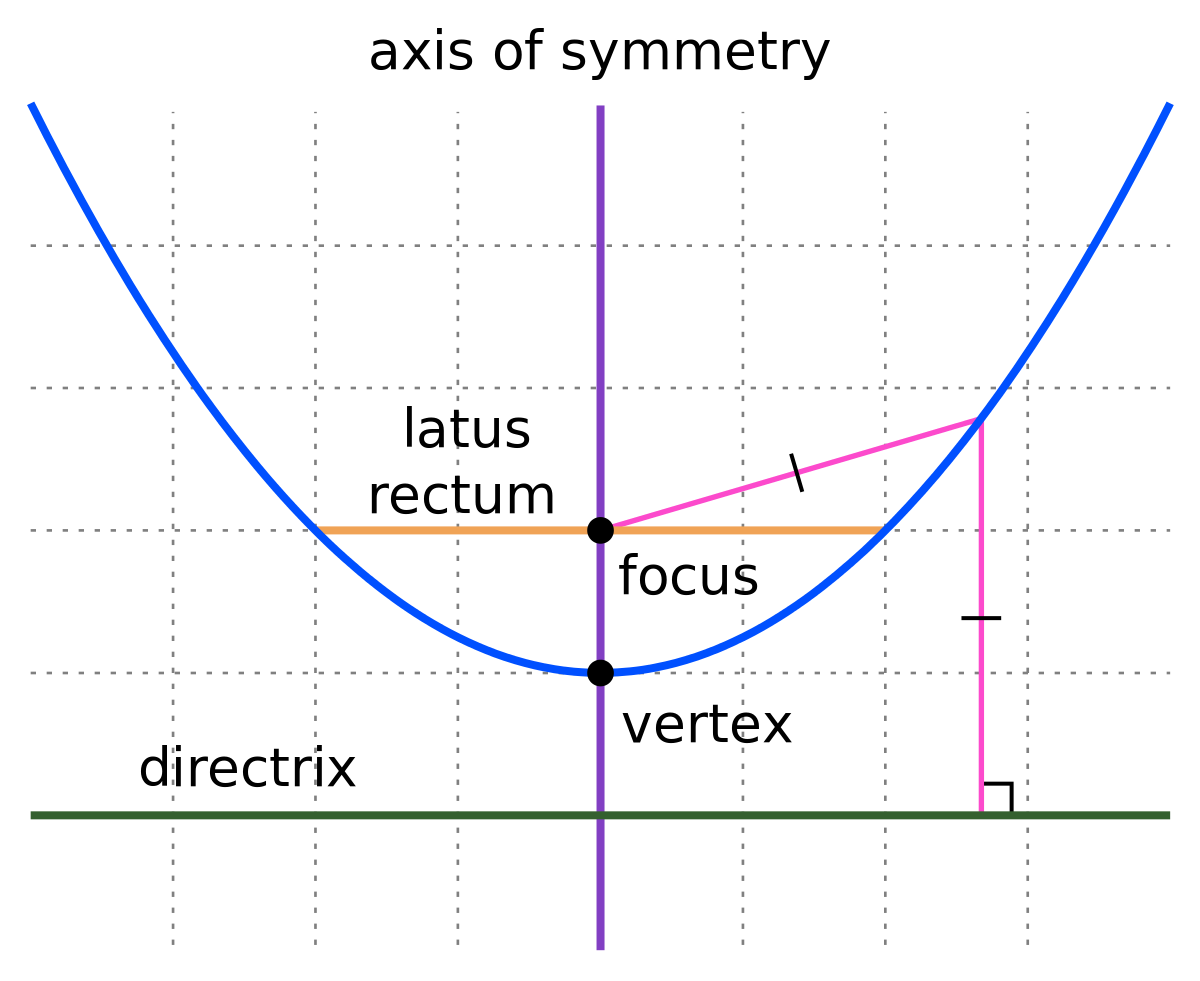 Titik tertentu itu disebut fokus (F) dan garis tertentu tersebut itu disebut direktriks. 
Garis yang membagi kurva menjadi dua bagian yang sama disebut sumbu simetris. 
Perpotongan sumbu simetri dengan kurva disebut puncak (P).
Parabola dengan Puncak O (0,0)
Jika dipilih fokus dan direktriks parabola berturut-turut adalah F(p,0), dan x = -p, maka diperoleh puncak O (0,0) seperti terlihat pada gambar di bawah ini.
Jika dipilih fokus dan direktriks parabola berturut-turut adalah F(0,p), dan y = -p, maka diperoleh puncak O (0,0) seperti terlihat pada gambar di bawah ini.
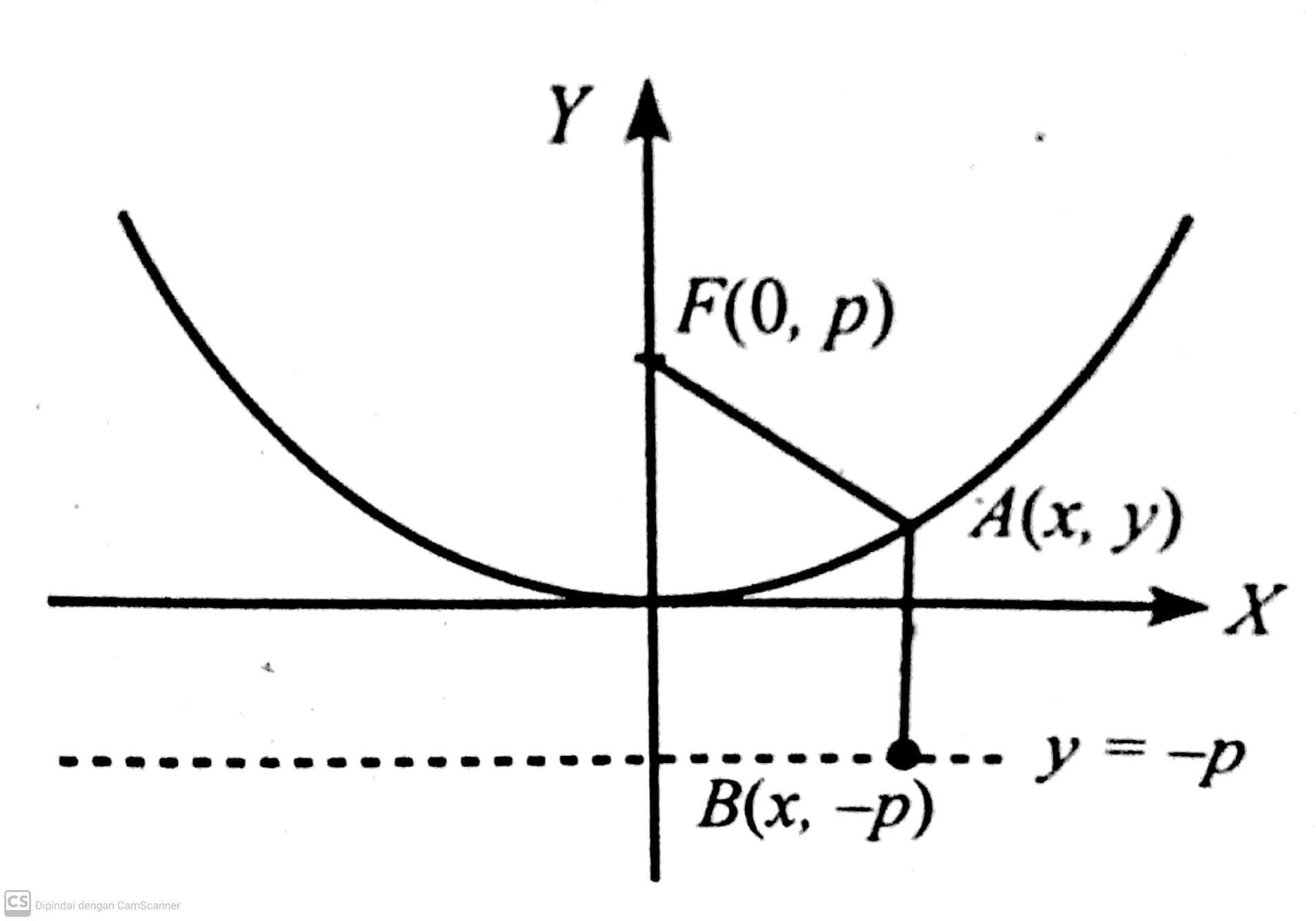 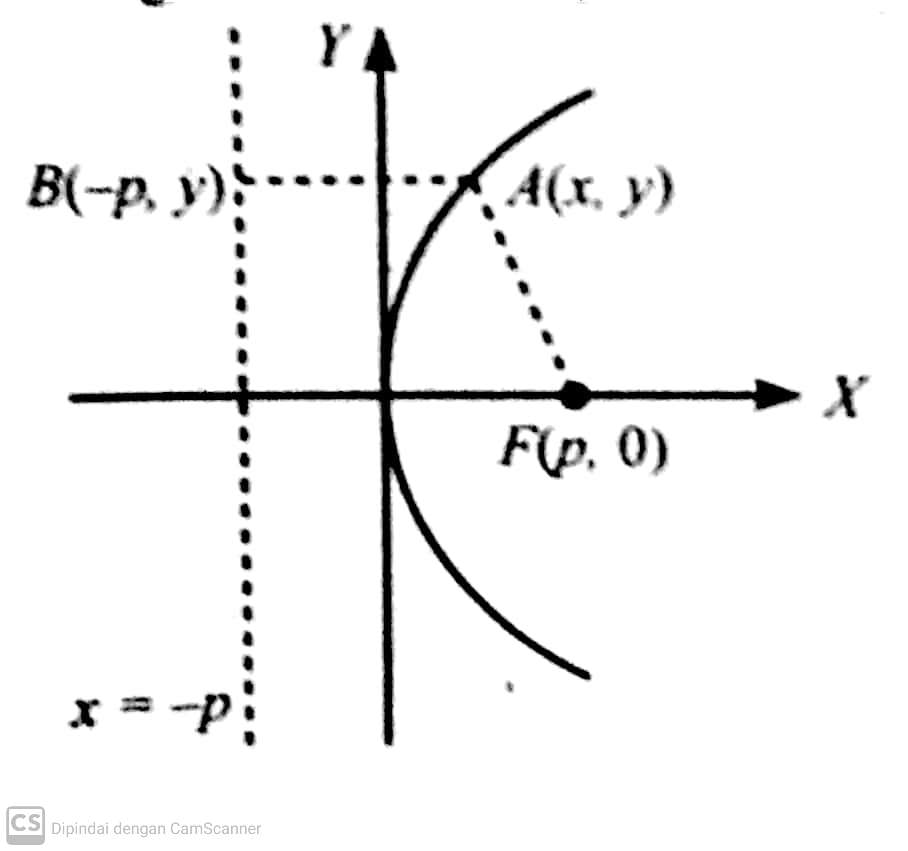 Rumus 2.11
Rumus 2.12
Jenis Parabola
Vertikal
Hoizontal
Jika kurva terbuka kearah positif (atas/kanan), maka p bertanda positif dan jika kurva terbuka ke arah negatif (bawah/kiri), maka p bertanda negatif. Sementara itu, angka p diperoleh dari jarak puncak ke fokus atau ke direktriks.
Contoh No. 1
Y
X
P
y = -3
Contoh No. 2
Y
X
P
F (-4,0)
Contoh No. 3
LATIHAN
Tentukan persamaan parabola yang mempunyai puncak di titik pangkal dan persamaan direktriksnya :
x – 2 = 0
y + 4 = 0
1
Tentukan persamaan parabola dengan syarat sebagai berikut :
Fokus (2 , 0) dan direktriksnya x = -2
Fokus (0 , -3) dan direktriksnya y = 3
2